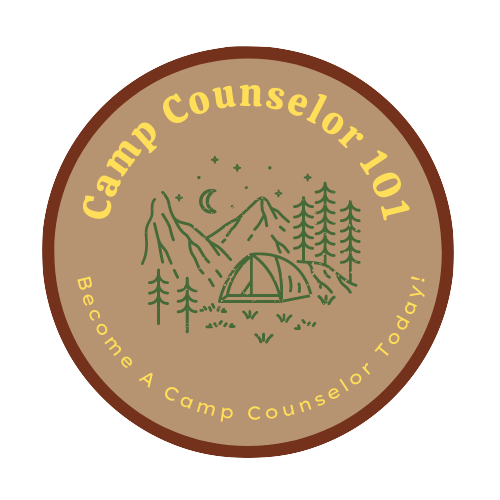 Camp Counselor 101
By: Emma Goldin
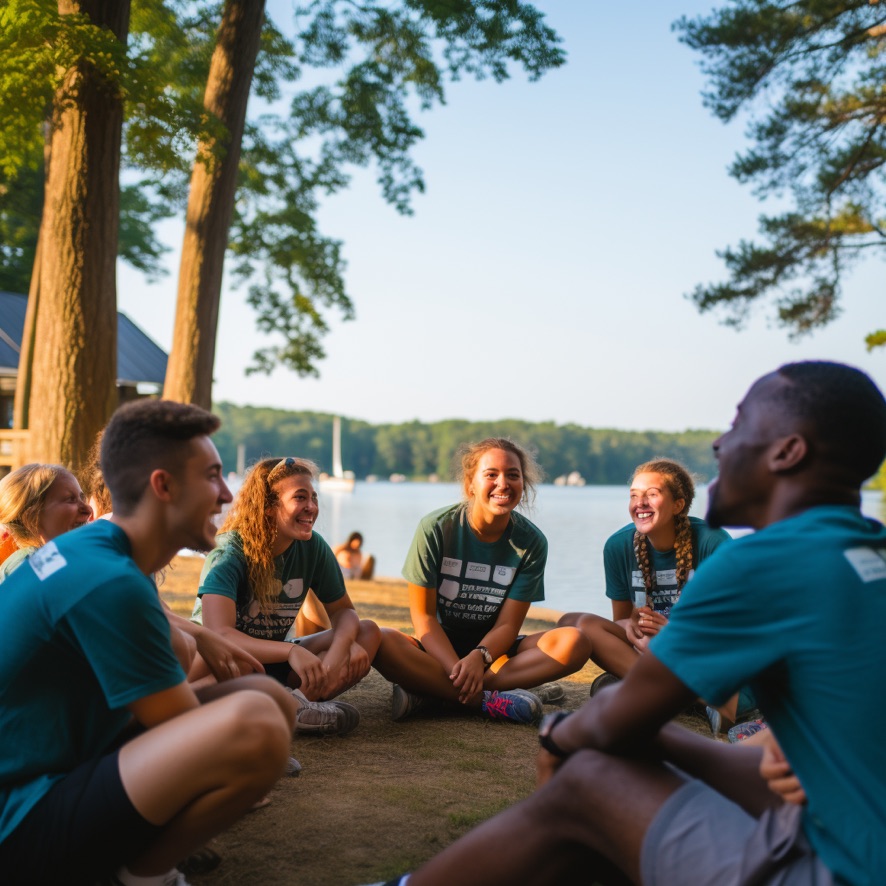 The Problem: Gaps in Staff Training
Modules
Activities
Modules
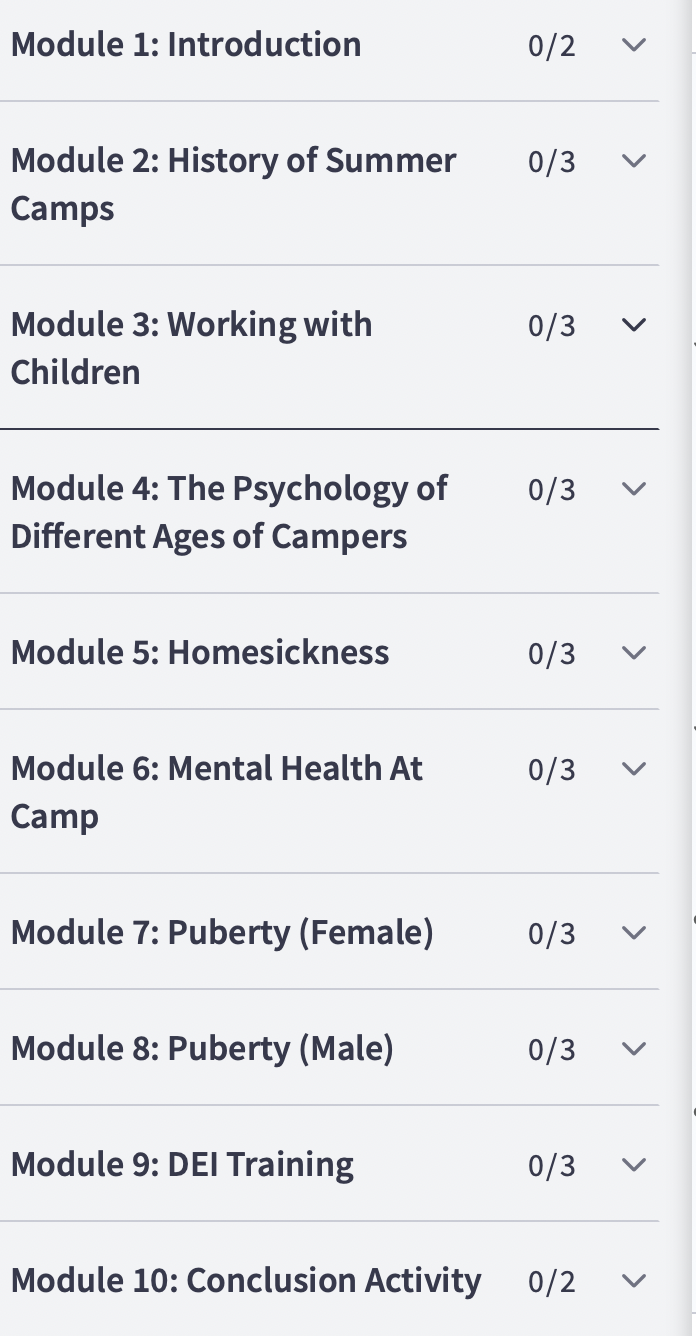 Activities
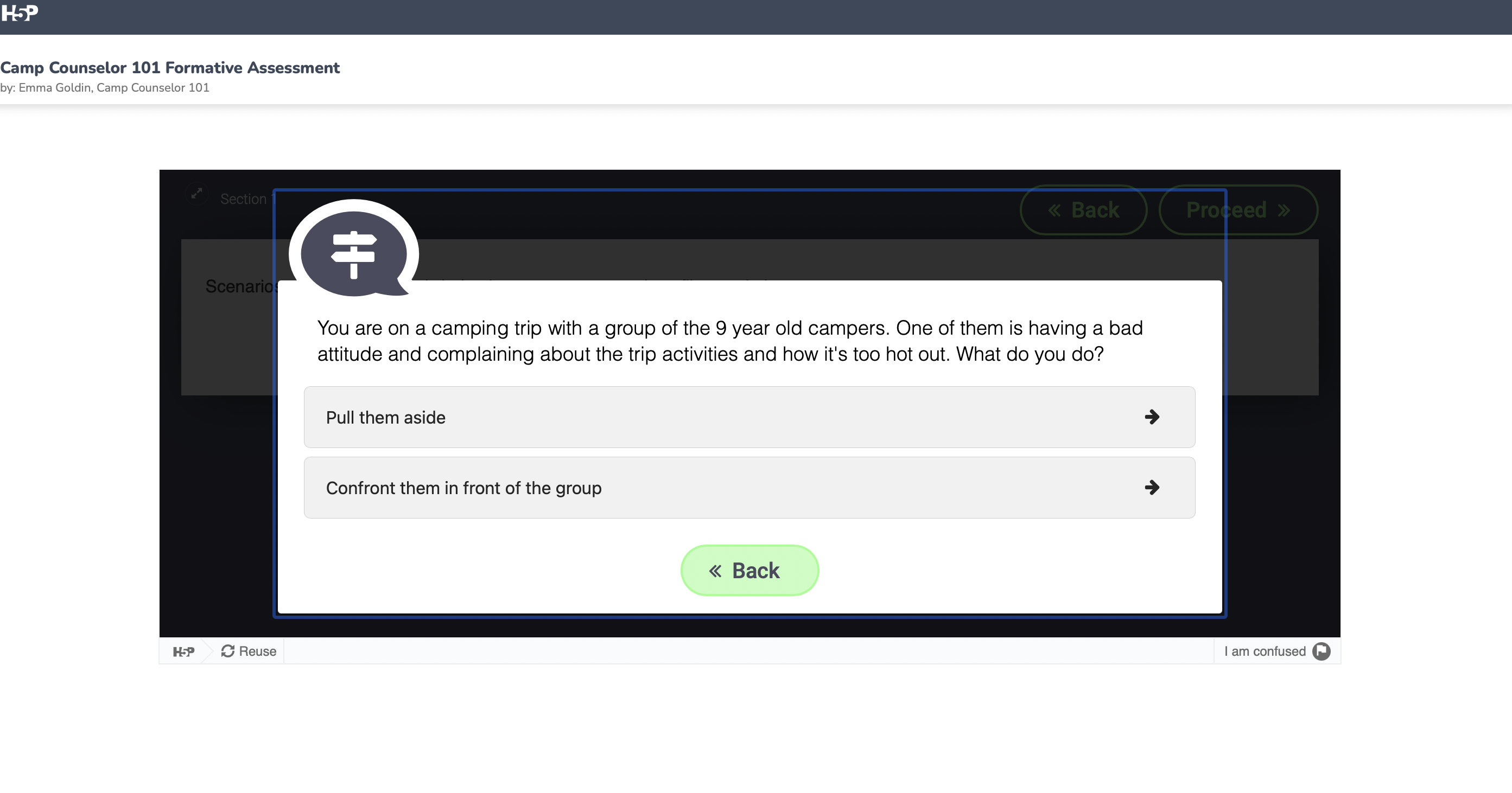 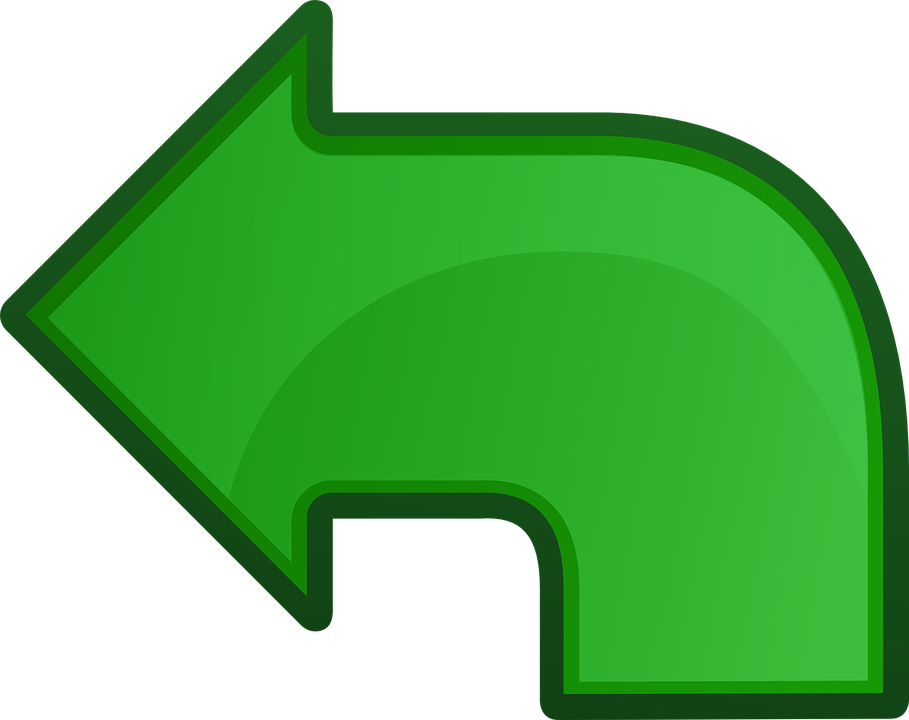 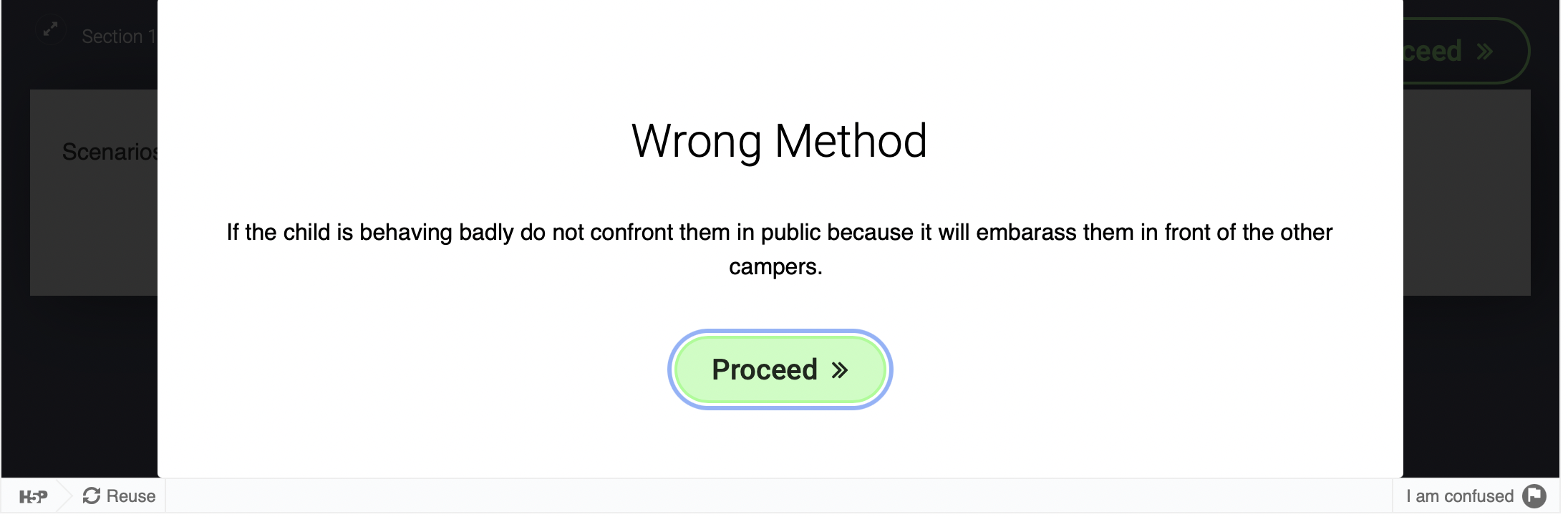 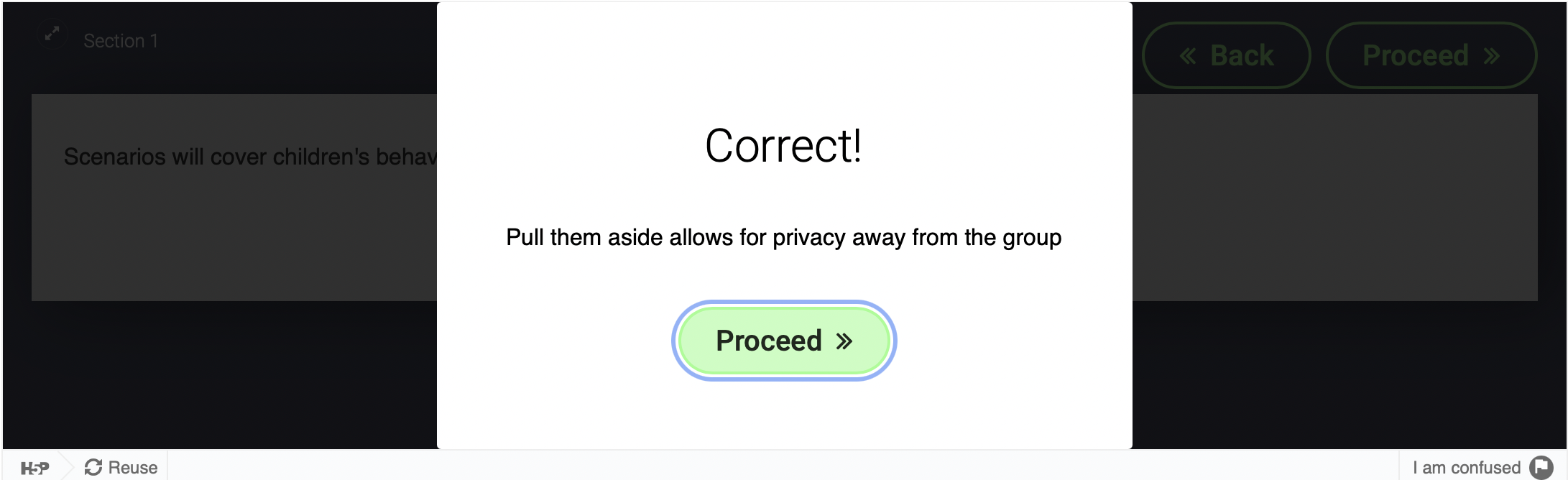 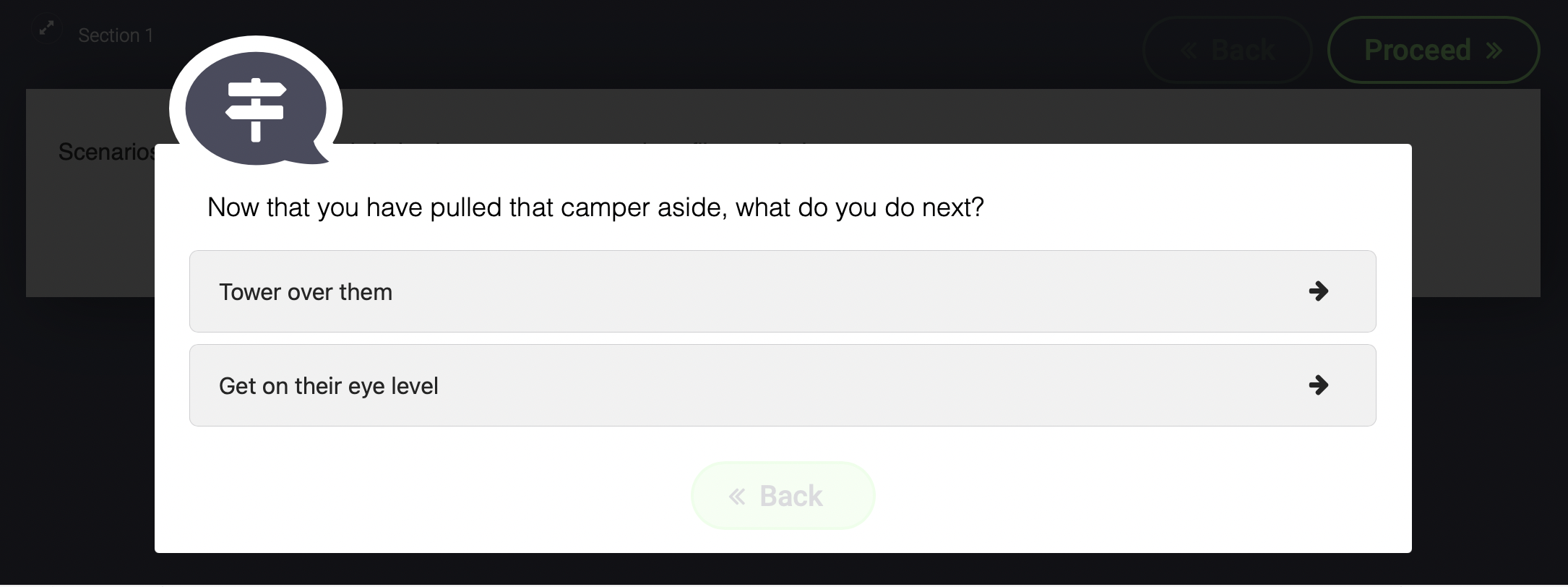 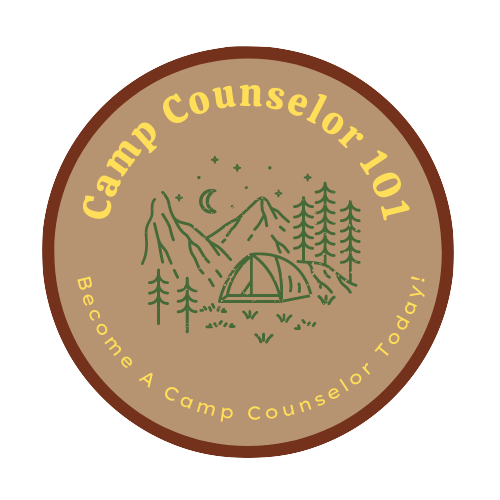 Thanks for listening!